Мовленнєвий  етикет студентів - культурне
обличчя   нації
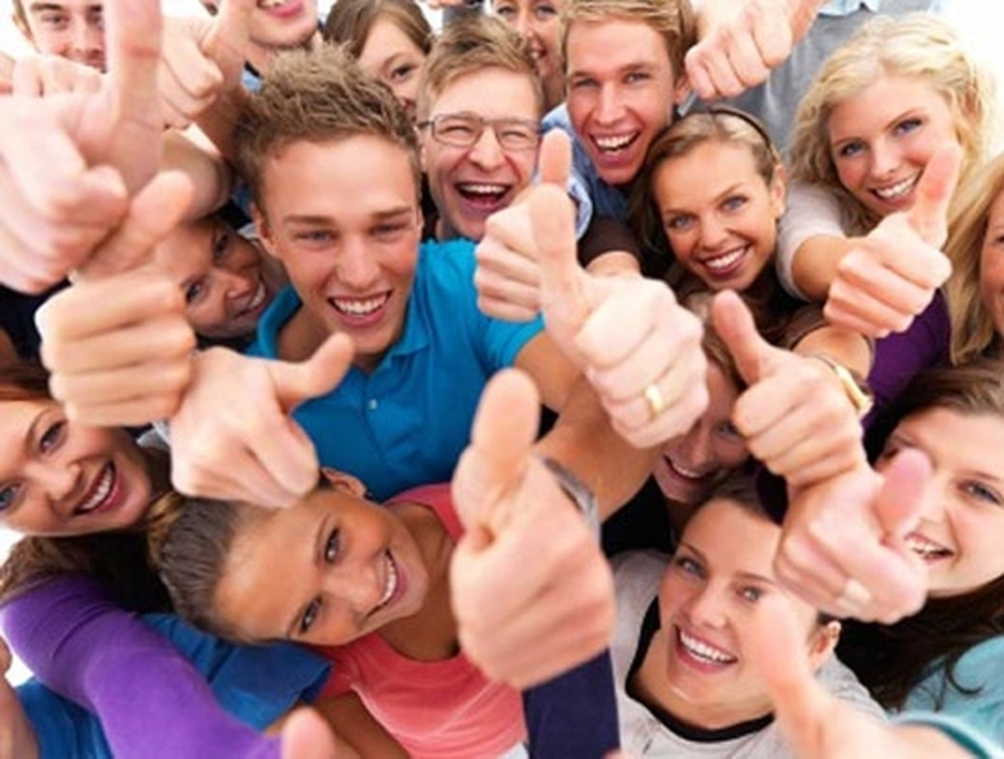 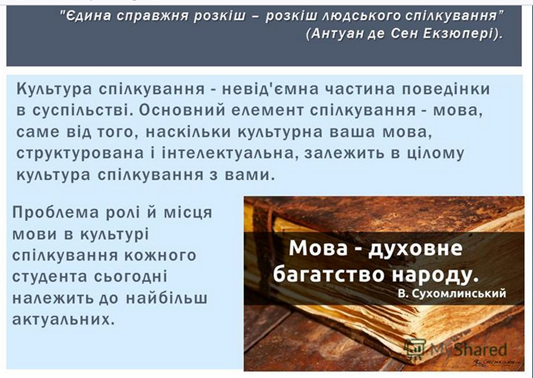 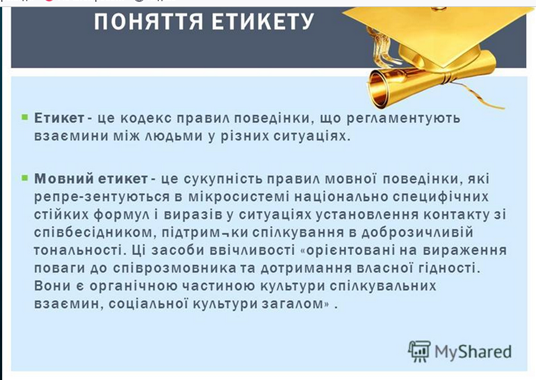 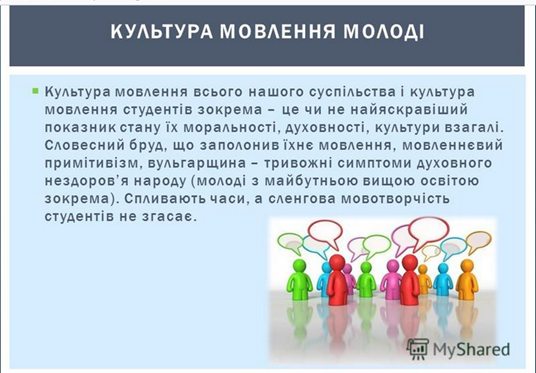 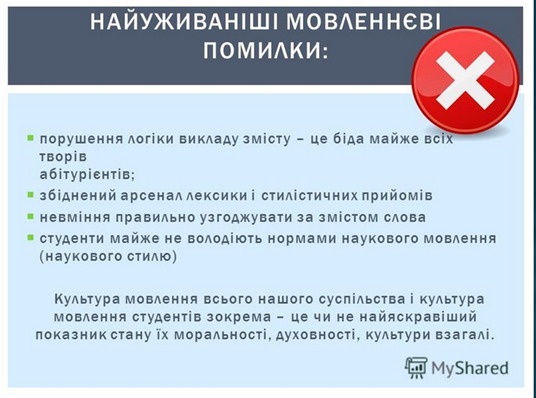 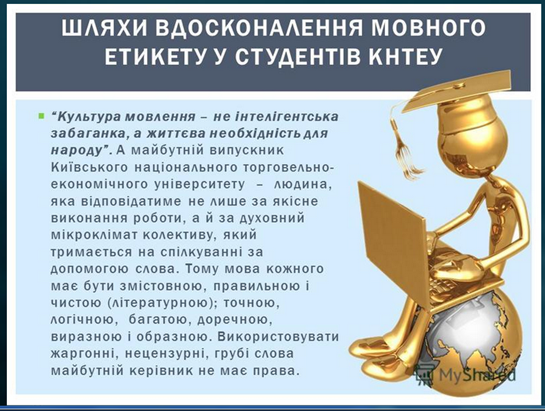 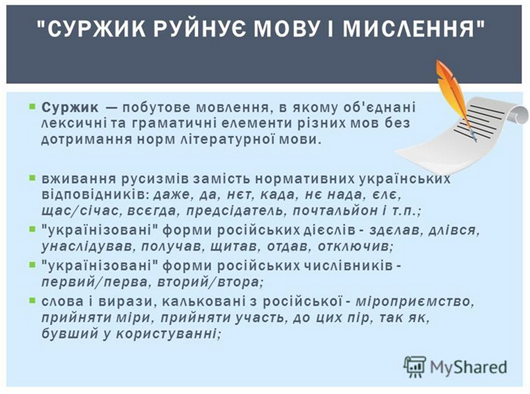 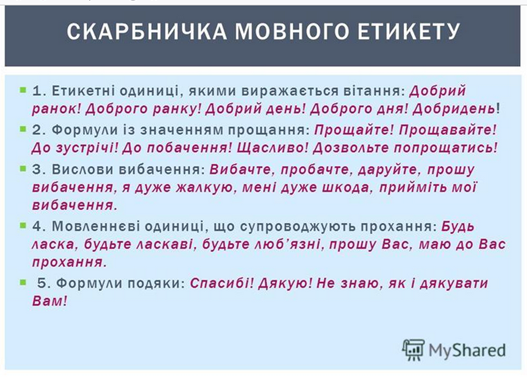 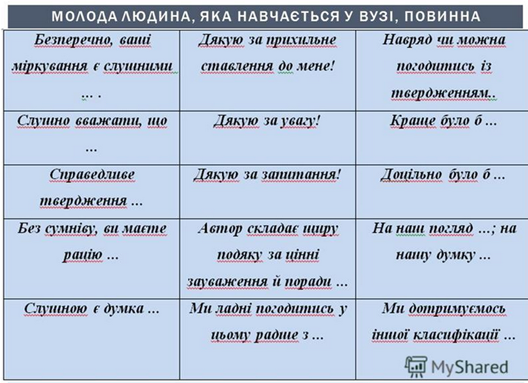 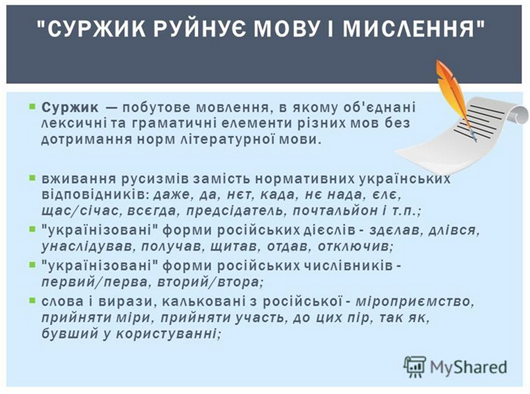 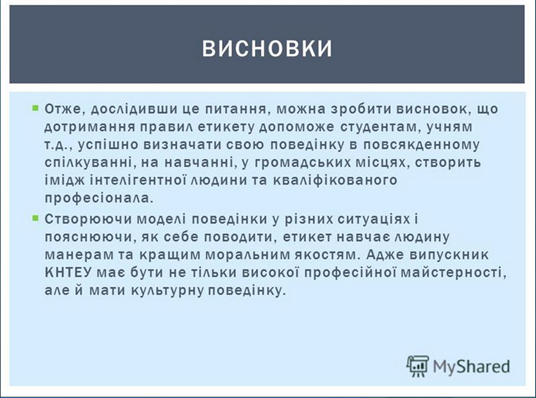 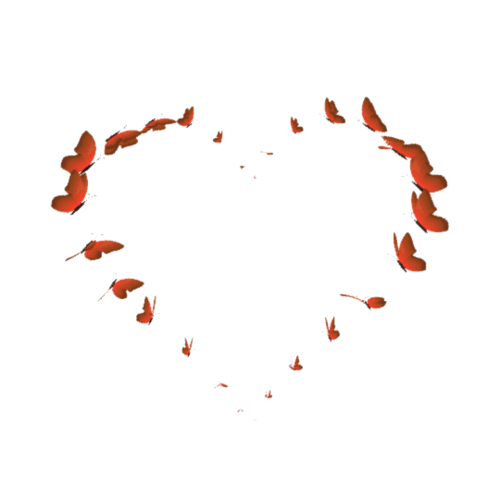 Дякую за увагу!